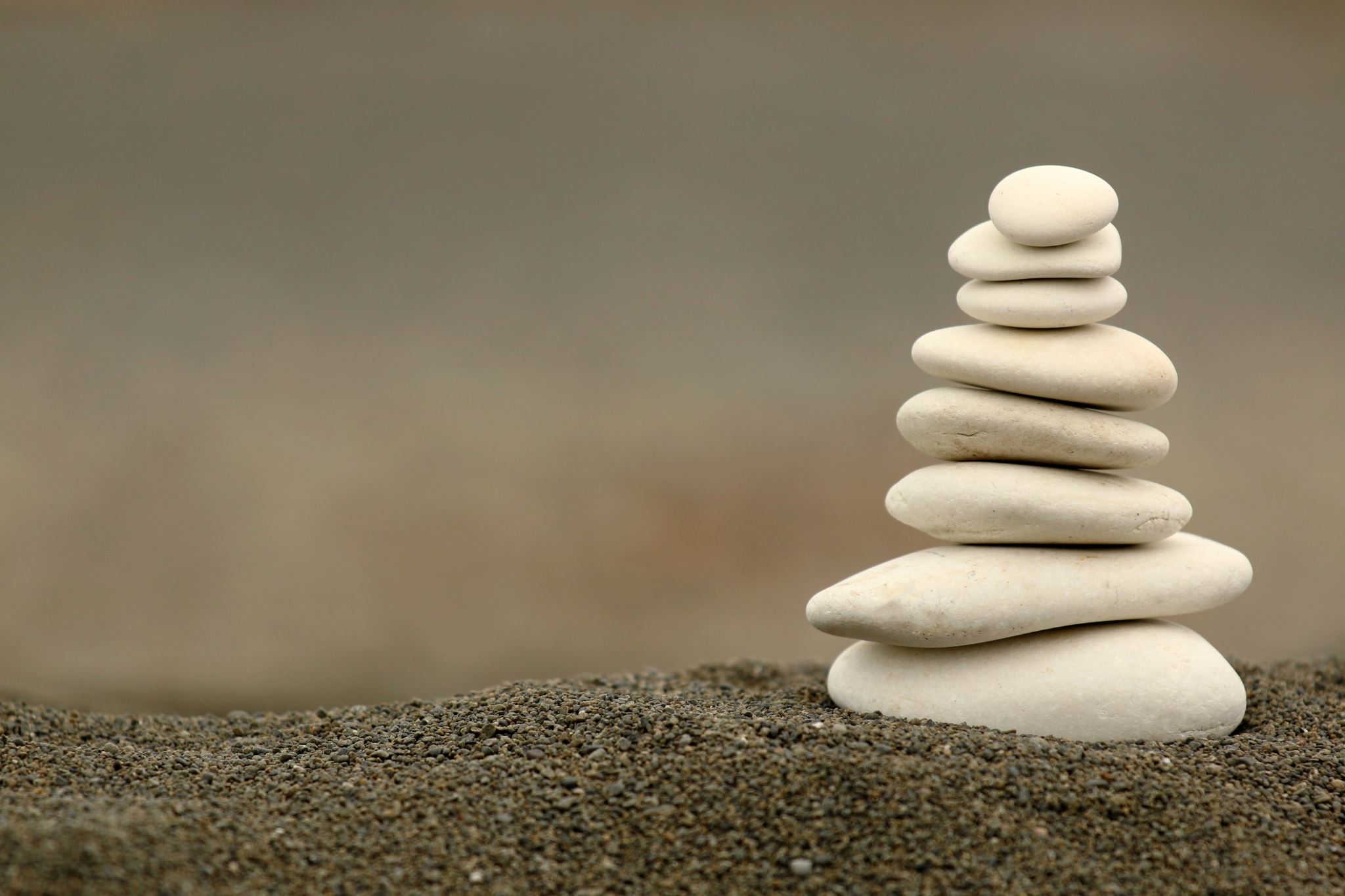 Ondersteuning in RCB
Een gids in moeilijke tijden
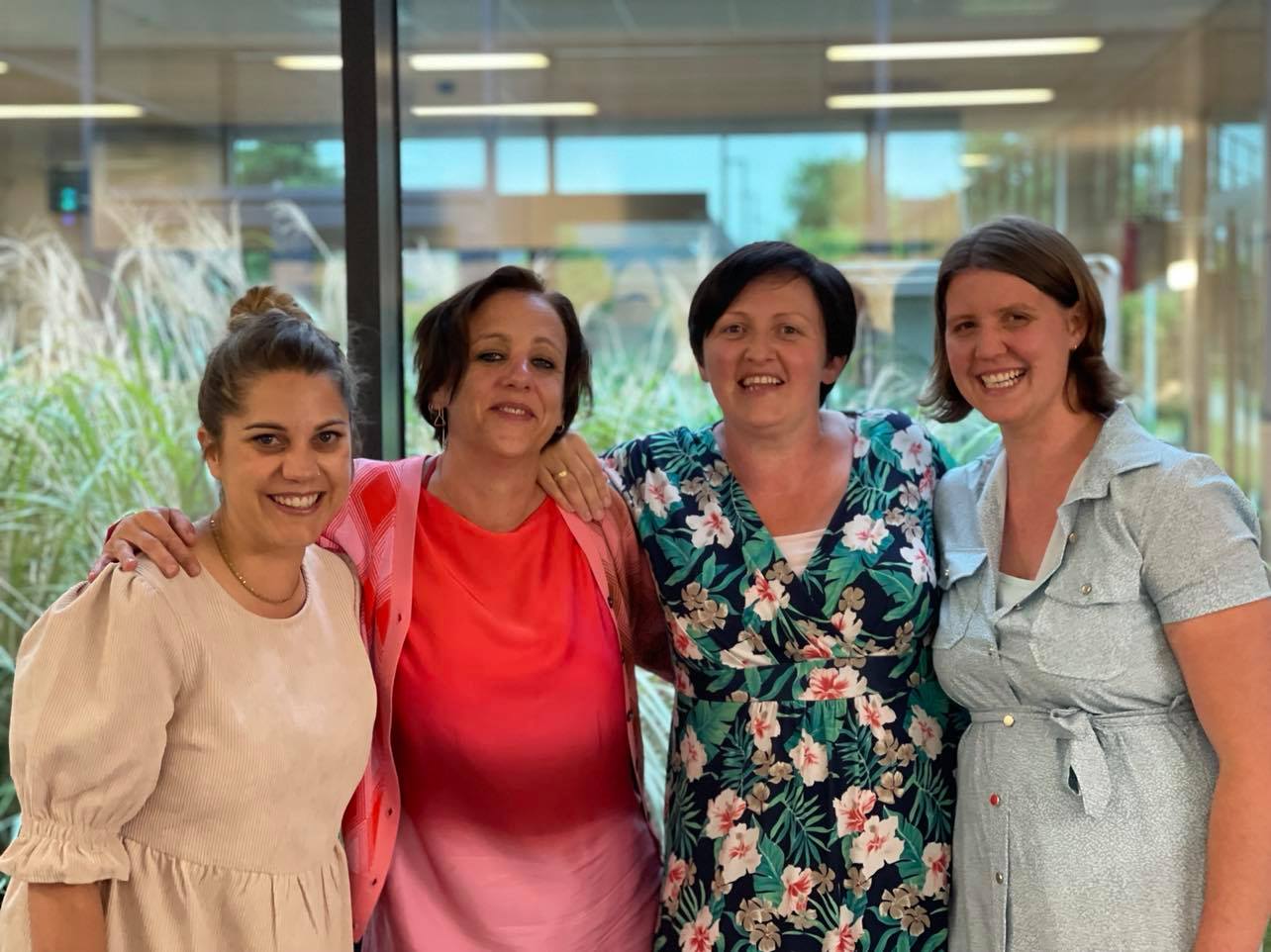 Lokaal 10 CLB
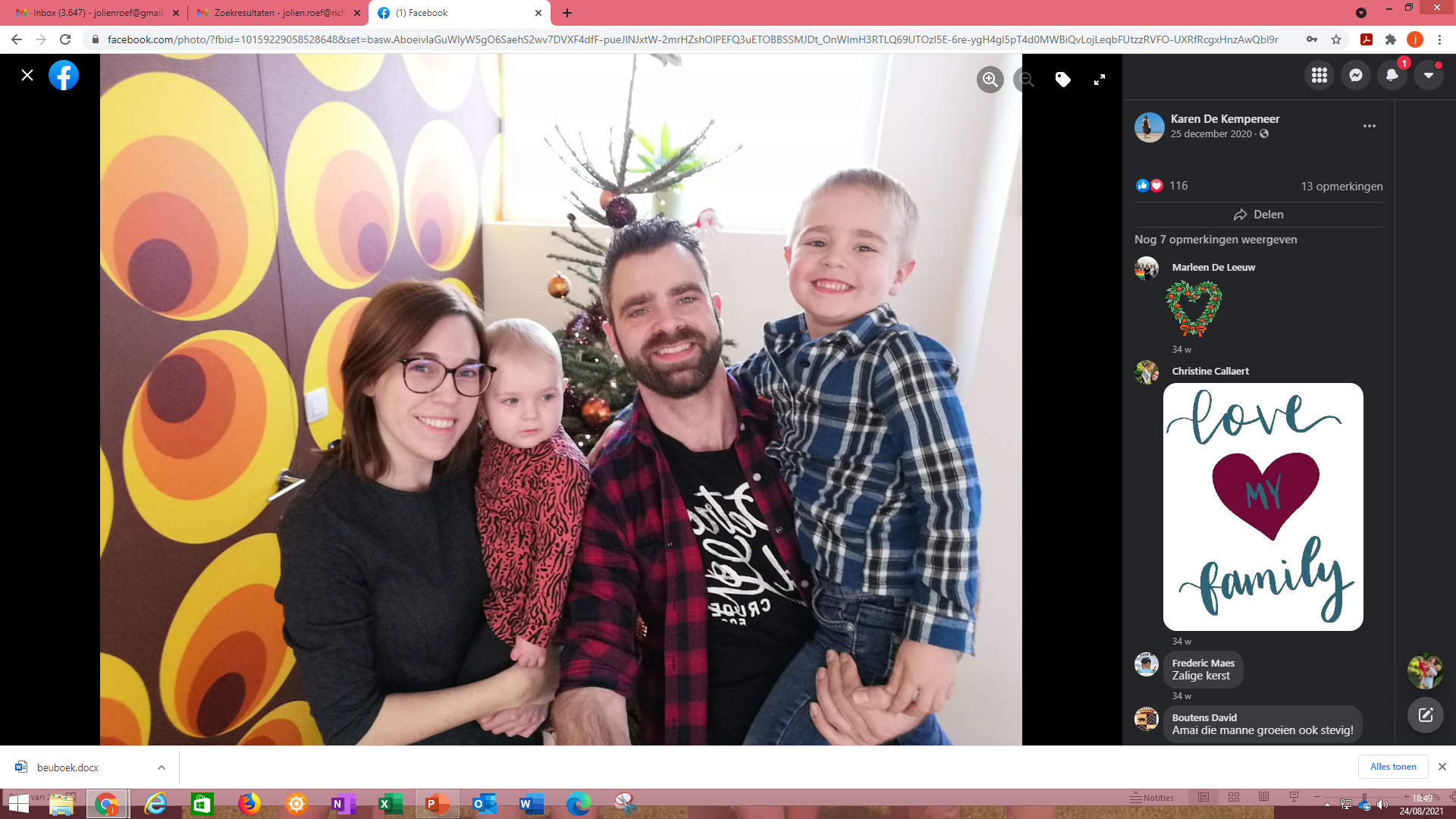 Van Links naar rechts: 
Karen De Kempeneer: 
CLB medeweker
Karlien Lambrechts: 
CLB medewerker
Ilonka Meyers:
Leerlingbegeleider 
Ann Van Neyghem:
Orthopedagoog 
Jolien Roef 
directie
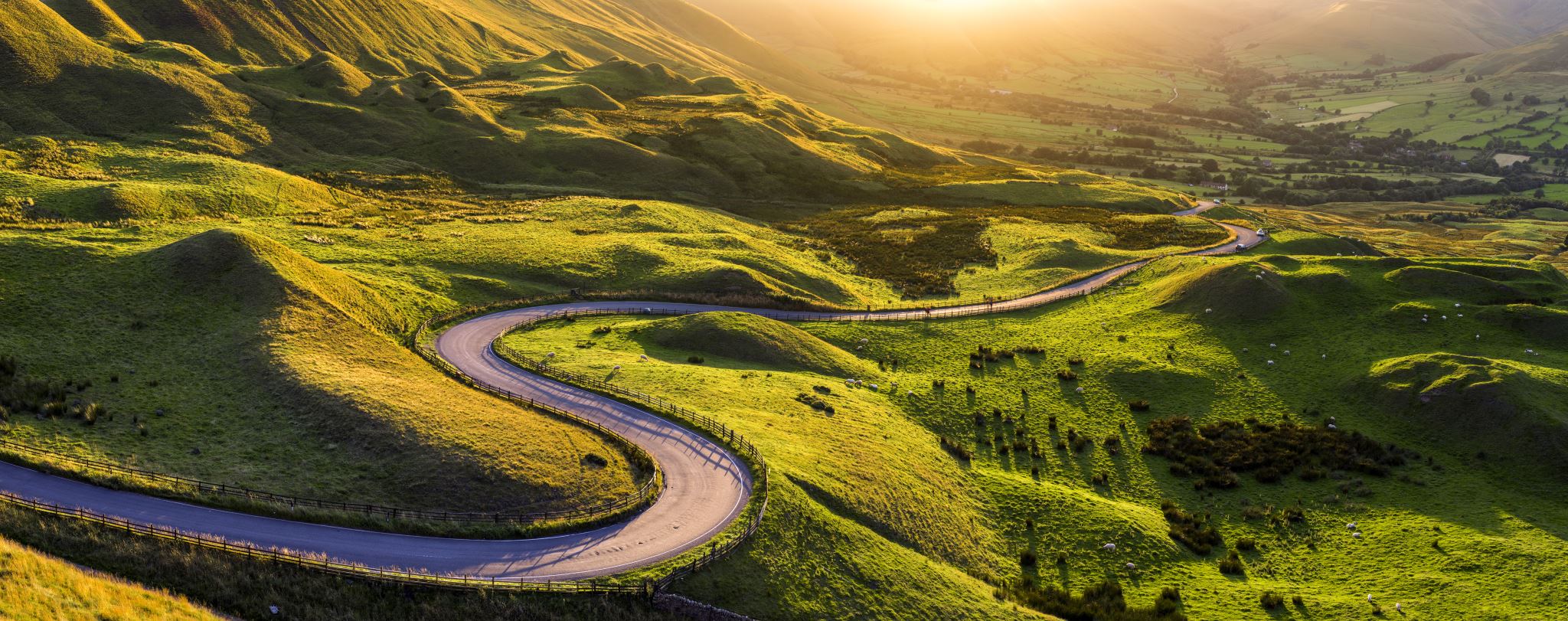 Ondersteunen het routeverhaal
Houden de trajecten van de leerlingen mee vast doorheen de jaren
Organiseren de oudergesprekken en ondersteunen de moeilijke gesprekken
Zetten expertise rond gedrag en crisissen steeds in 
Plaats om te ventileren voor leerlingen en leerkrachten 
Hulp nodig of ondersteuning nodig? Geef het aan!
Lokaal 10
Geweldloos verzet 
Circle of courage 
LSCI
vierladenmodel
Het vierladenmodel
Kan je terug vinden in de database: voor de leerlingen tot route 3 werken we met de feitenmatrix. Beheer: Ilonka
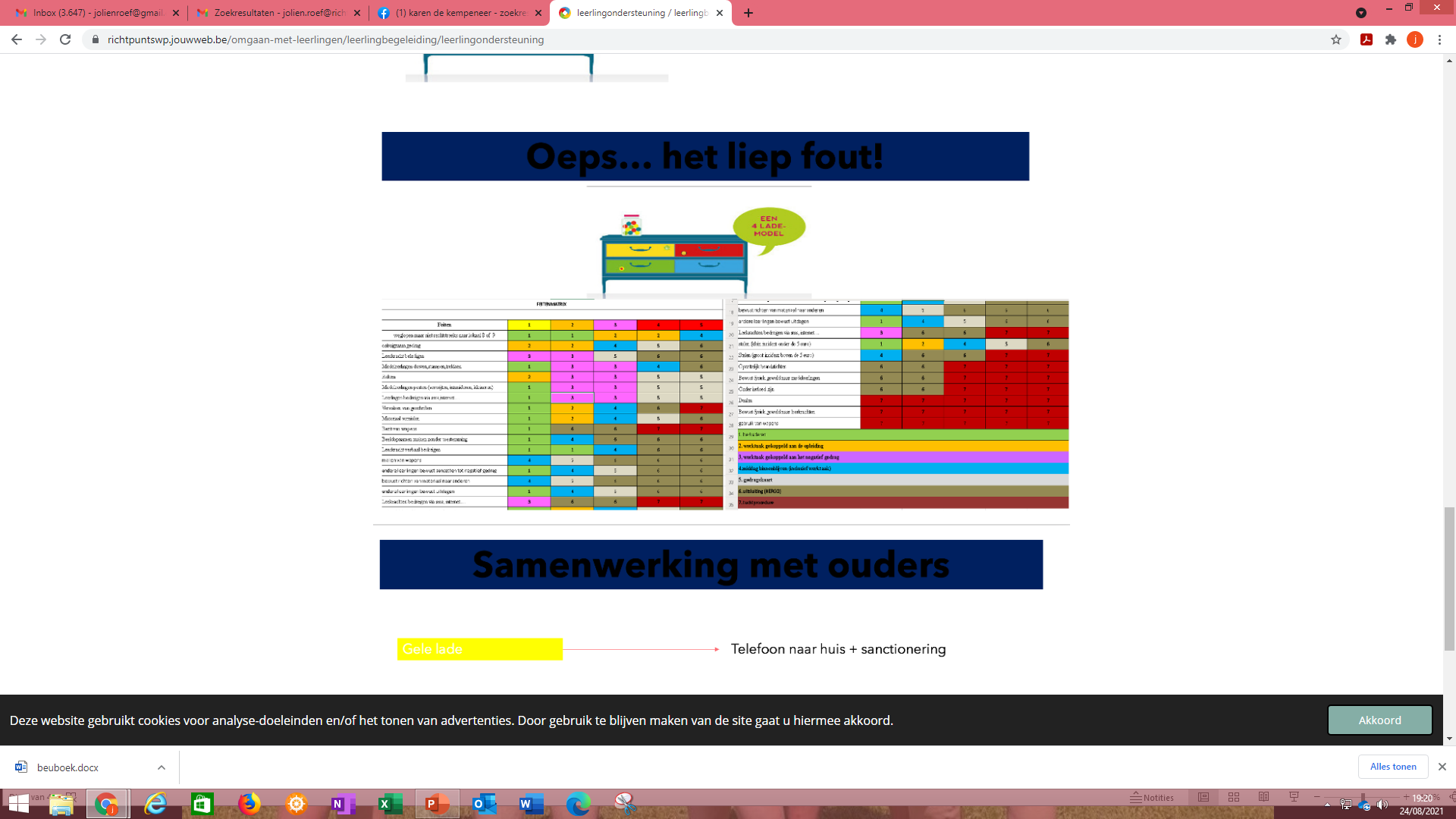 Vanaf route 4 werken we met een feitenanalyse: lokaal 10 brengt de feiten in kaart en aan de hand van een overleg wordt een sanctie bepaald
Nieuw!
De mogelijkheid tot strafstudie: 
Voor OV4: vrijdag tussen 12.50 en 14.30: leerlingen moeten zelf instaan voor het vervoer naar huis
Voor OV43: op de uren klassenraad (zie nieuw systeem klassenraad)

Stemming: locatie voor de strafstudie
B.E.U.
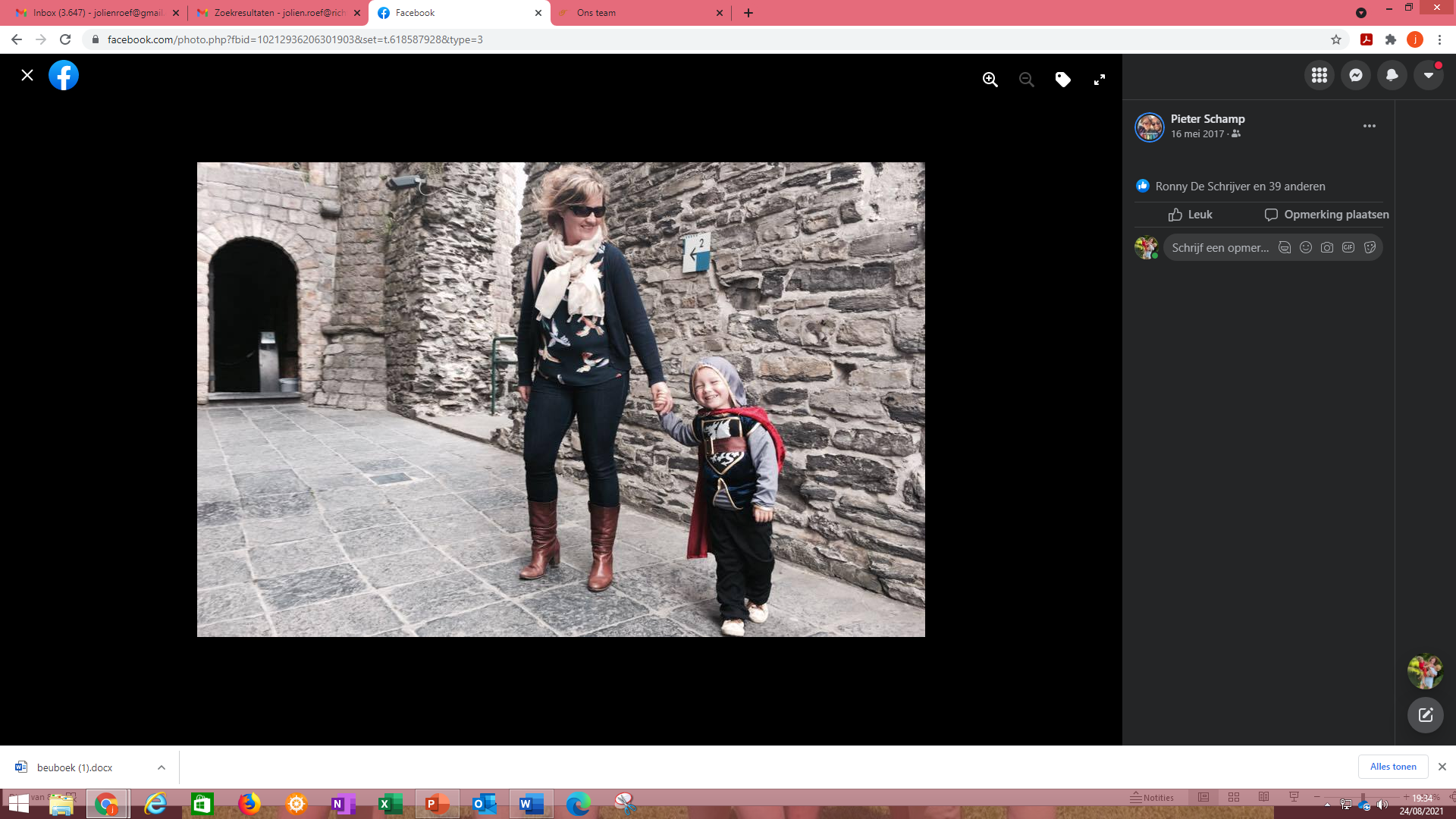 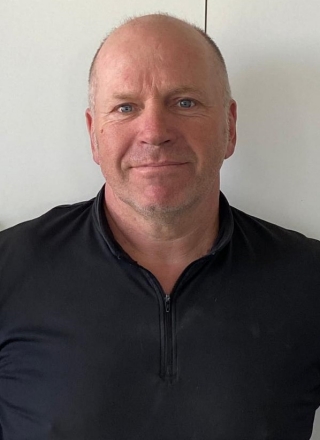 Meneer Danny
Katrien zal Danny ondersteunen!
Preventief inzetten op verbinding en welbevinden, afstappen van het geboden groepswerkplan, kleine stappen kunnen zetten om te kunnen her integreren in een voltijds klas-programma met de nodige vaardigheden, ontwikkelt vanuit de leerling zelf.
Het profiel van Danny?
Een B.E.U. zorgleerkracht is een leerkracht die: 
de leerling belangrijk vindt 
alles wil geven om de leerling zijn schoolloopbaan niet te laten vergooien 
bereidt is individueel af te stemmen op de leerling 
naast les geven begeleiding belangrijk vindt 
in gaat op de noden van de leerling 
zachtheid in zich heeft maar ook grenzen kan aangeven
B.E.U.
Afstappen van het groepswerkplan: alternatief aan de slag: 
	spiegelen van gedrag 
	ruimte bieden om tot de kern te komen 
	veel ruimte voor de weerstand
Nieuw: the escape room
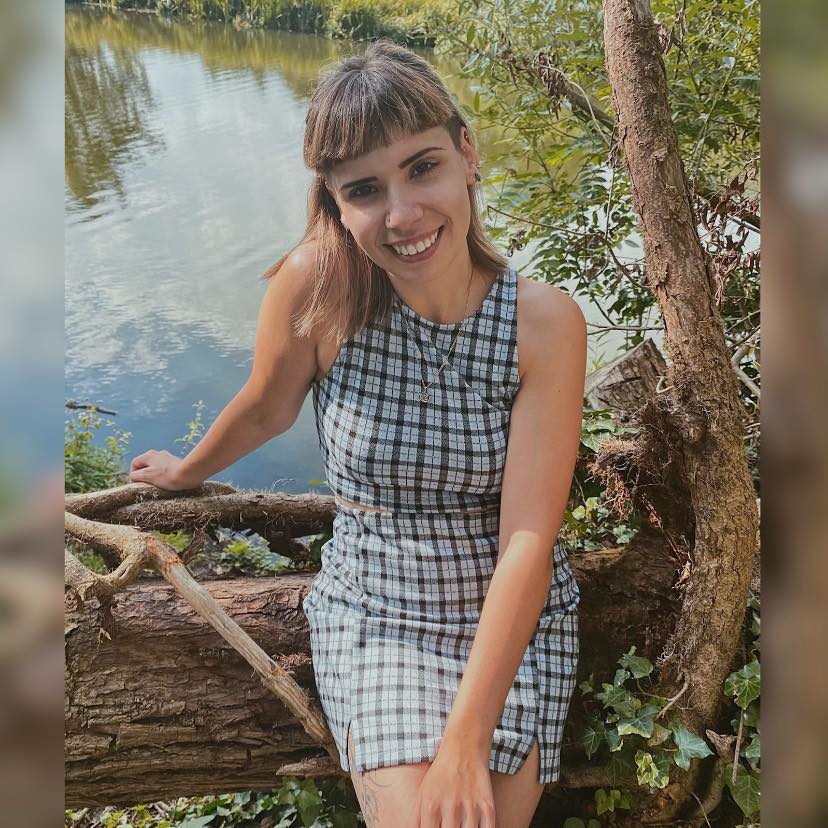 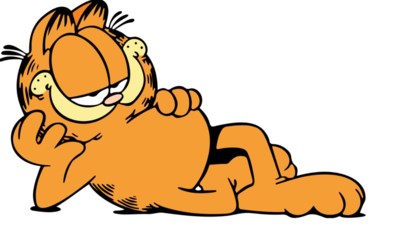 Escape room
Wanneer een voltijds klastraject niet mogelijk is, of wanneer de prikkels te veel zijn. Wanneer vrije tijdsbesteding moeilijk is.  Wanneer een time-out met schoolwerk zich opdringt,
Escape room
Een uitdaging om de werking uit te proberen en verder uit te werken gedurende het schooljaar: maar vangt de hiaten op dat het plots wel erg leuk wordt om naar lokaal 10 te komen of dat het rondwandelen plots populair wordt. Gemotiveerde mensen met expertise vanuit elk hun eigen discipline om het verhaal verder mee vorm te geven. Locatie: lokaal 11 (directielokaal wordt in ruil klaslokaal omdat lokaal 10 en lokaal 11 echt moeten kunnen samenwerken)
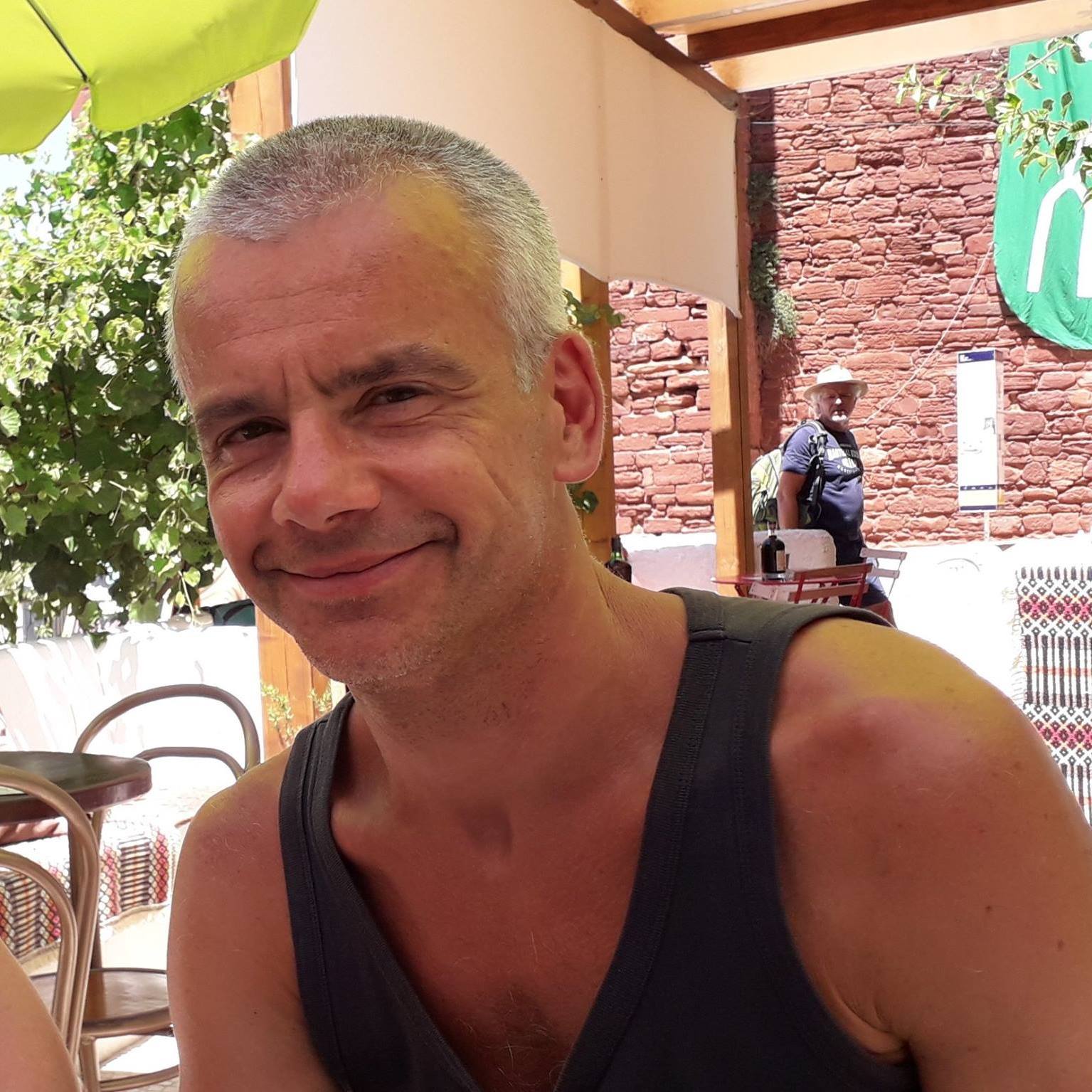 TAC: lokaal 9
Bij Ronny kan je terecht voor alle technische defecten, hij coördineert de werken naar de juiste personen en volgt alles op. Mis je materiaal? Via je coördinator kan je de vraag stellen om materiaal bij te bestellen en Ronny zal dit mee begeleiden qua bestellingen. Problemen met de schoolboeken? Ook hiervoor kan je terecht bij Ronny
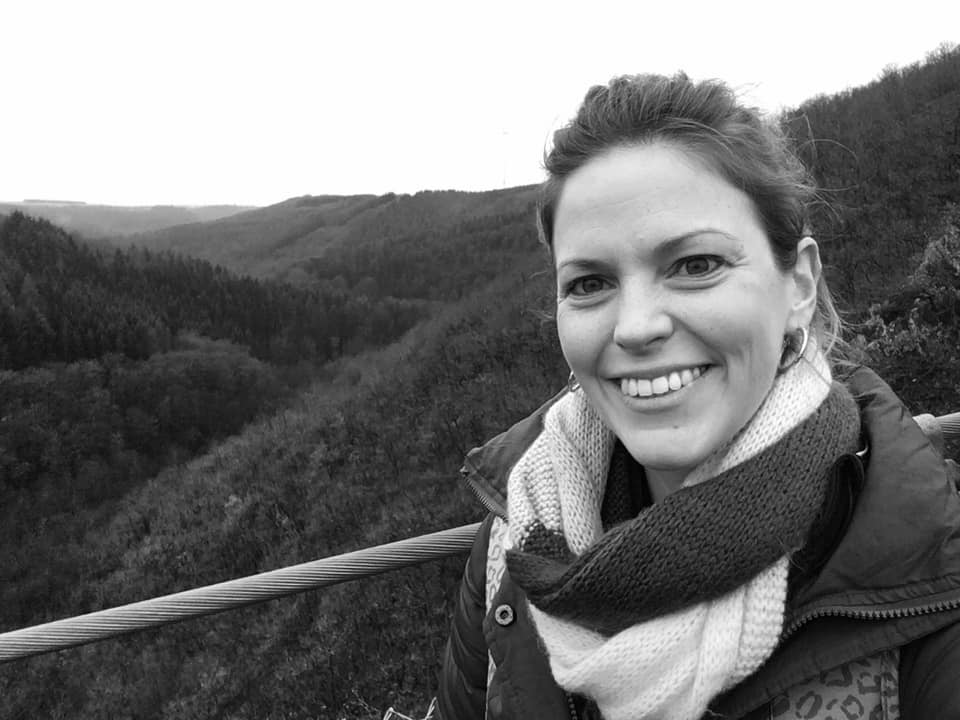 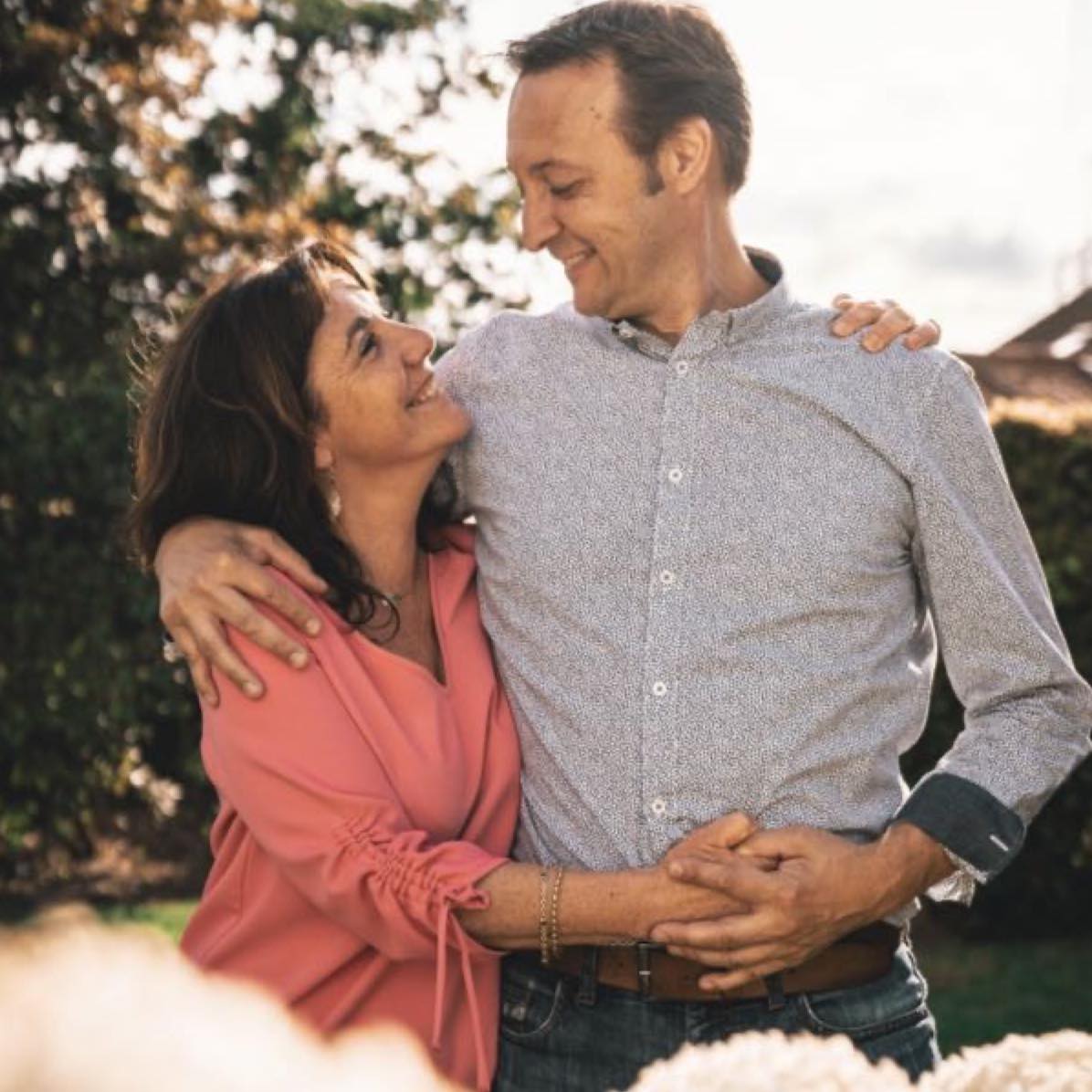 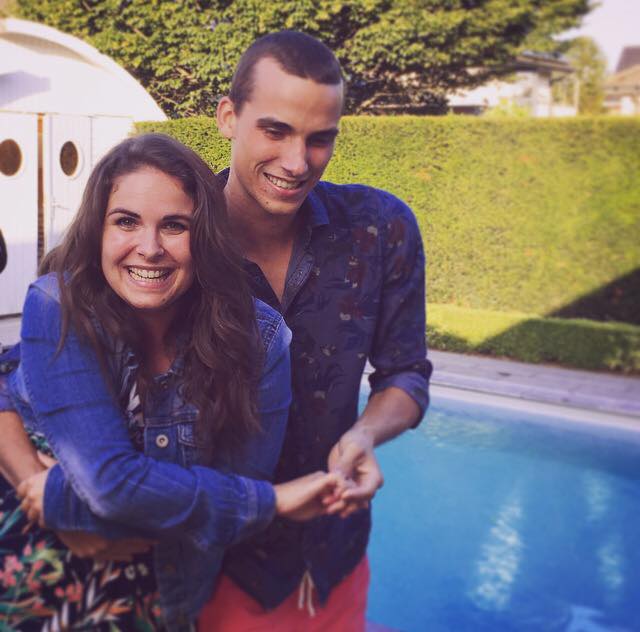 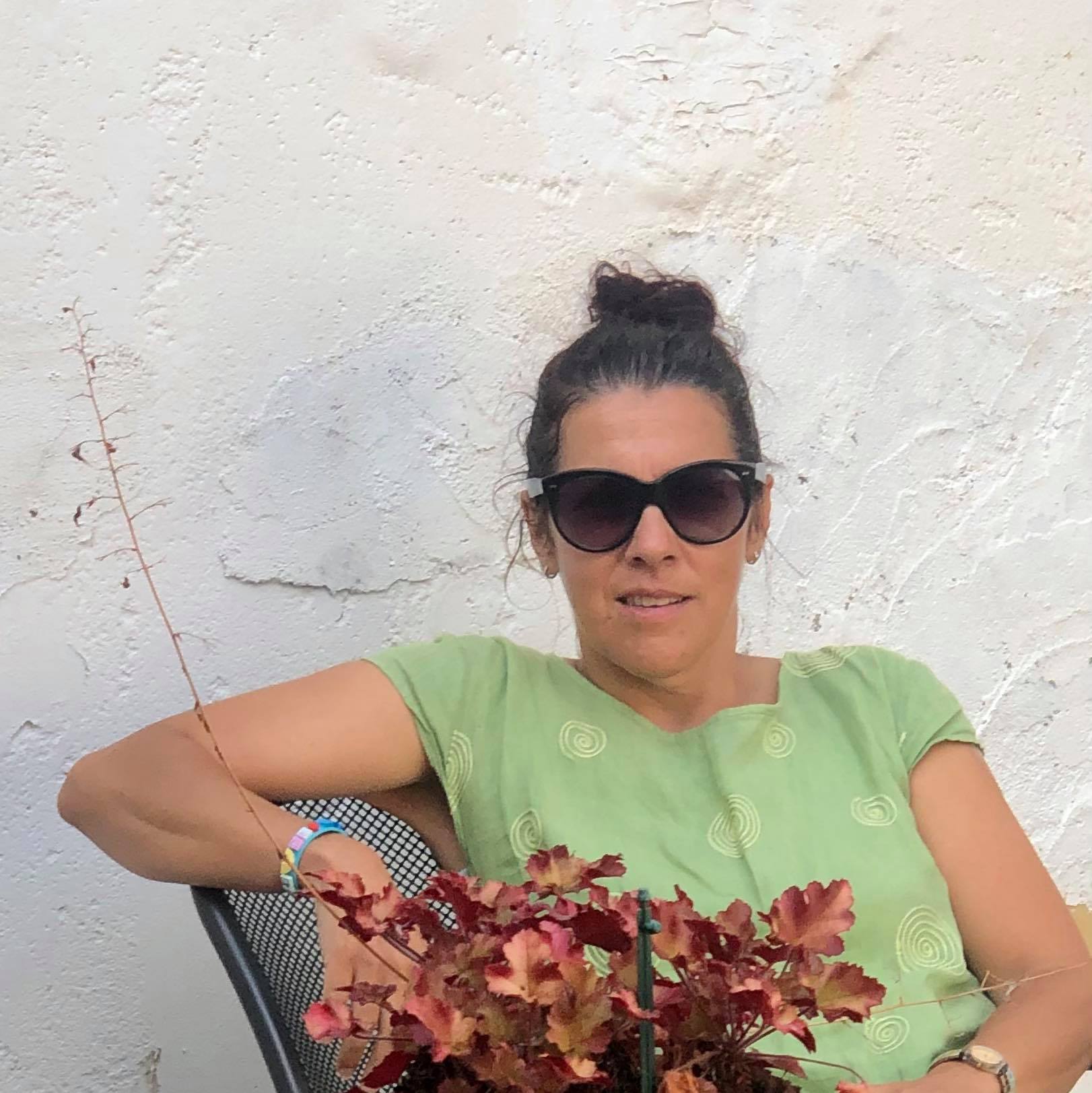 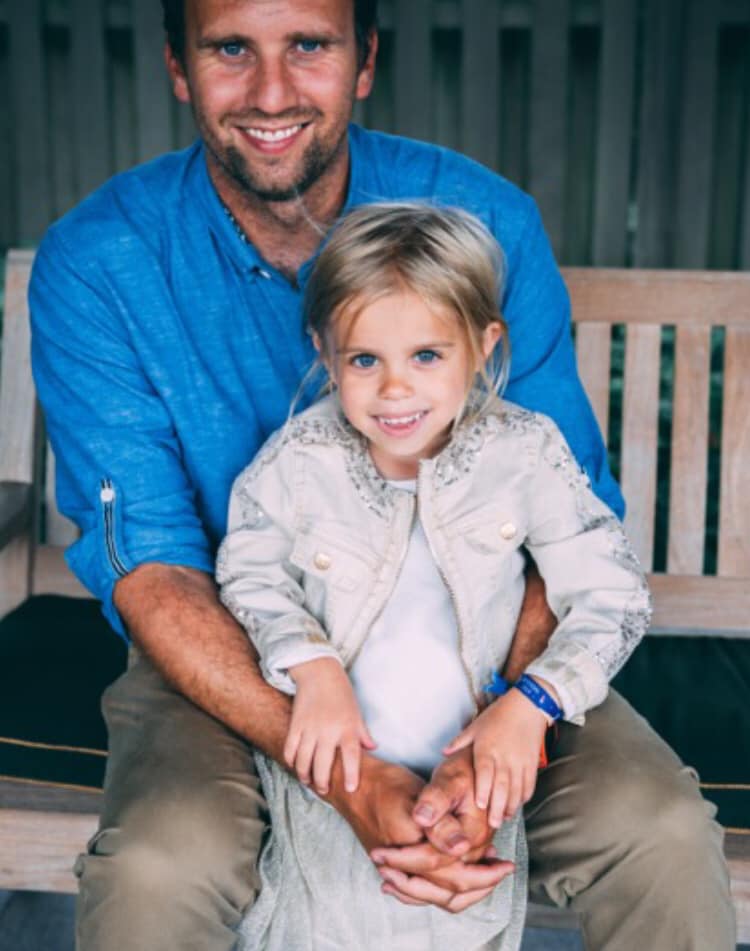